Վառելիքաէներգետիկ արդյունաբերություն
Արդյունաբեության կարևորագույն ճյուղերից է վառելիքաէներգետիկ արդյունաբերությունը: Վառելիքաէներգետիկ արդյունաբերությունն արդյունաբերության բոլոր ենթաճյուղերին, տրանսպորտին, գյուղատնտեսությանը և սպասարկման ոլորտին մատակարարում է էլեկտրաէներգիա և վառելիք, իսկ քիմիական արդյունաբերությանը` հումք:  Վառելիքաէներգետիկ արդյունաբերությունը մեծ ազդեցություն ունի նաև տնտեսության տեղաբաշխման վրա: Աշխարհում արագ աճում է վառելիքի և էներգիայի սպառման ծավալը, քանի որ մի կողմից աճում է բնակչության թիվը, իսկ մյուս կողմից` մեկ շնչի հաշվով սպառվող էլեկտրաէներգիայի քանակը:
1-ին փուլ  -  ԱԾԽԱՅԻՆ ՓՈՒԼ    - Մինչև 20-րդ դարի երկրորդ կեսը գլխավոր վառելիքը եղել է ածուխը, որին բաժին էր ընկնում օգտագործած վառելիքի կեսից ավելին: Այս ժամանակաշրջանն անվանում են ածխային փուլ:                                                           
2-րդ փուլ – ՆԱՎԹԱԳԱԶԱՅԻՆ ՓՈՒԼ - 20-րդ դարի երկրորդ կեսից սկսվել է նավթագազային փուլը. կտրուկ նվազել է պինդ վառելանյութի (ածուխ, տորֆ, վառելափայտ) բաժինը, աճել է նավթի ու գազի բաժինը։
 3-րդ փուլ -  ԺԱՄԱՆԱԿԱԿԻՑ ԿԱՄ ԱՆՑՈՒՄԱՅԻՆ ՓՈՒԼ – Սկսվել է 20-րդ դարի 70- ական թթ ։ Իրատեսական է դարձել նավթագազային պաշարների սպառման վտանգը ։Սկսել է աճել միջուկային վառելիքի և ոչ ավանդական տեսակների բաժինը։
Վառելիքի տարբեր տեսակների ջերմատվություն1 ԿԳ ՔԱՐԱԾՈՒԽ-  2 ԿՎՏ․Ժ  ԷԼԵԿՏՐԱԷՆԵՐԳԻԱ1 մ3   ԳԱԶ -  3  ԿՎՏ․Ժ   ԷԼԵԿՏՐԱԷՆԵՐԳԻԱ
Ներկայումս ածուխ արդյունահանվում է աշխարհի ավելի քան 60 երկրներում: Քարտեզի ուսումնասիրությունից հետո կարելի է նկատել, որ առաջատարներն են Չինաստանը (համաշխարհային հանույթի ավելի քան 1/4-­ը), ԱՄՆ-­ը, Հնդկաստանը, Ավստրալիան, Ռուսաստանը
ԱԾՈՒԽ
Նավթարդյունաբերությունը վառելիքային արդյունաբերության գլխավոր ճյուղն է: Այժմ մարդկության օգտագործած էներգիայի 40 %-­ը բաժին է ընկնում նավթին: Նավթ արդյունահանում են աշխարհի ավելի քան 80 երկրներում:ՕրինակՆավթի հանույթի ծավալով աշխարհում առաջատար երկրներն են Ռուսաստանը, Սաուդյան Արաբիան, ԱՄՆ­ը, Մեքսիկան, Իրանը, Վենեսուելան, իսկ ներկրման ծավալով` Չինաստանը, ԱՄՆ­ը, Ճապոնիան, Արևմտյան Եվրոպայի երկրները:Հարկ է նշել, որ նավթարդյունաբերությունը բավականին մեծ վնասներ է հասցնում շրջակա միջավայրին՝ հանգեցնելով ջրային, օդային, հողային ռեսուրսների աղտոտոմանը
ՆԱՎԹԻ ԱՐԴՅՈՒՆԱՀԱՆՈՒՄ
Նավթատար նավերի վթարի հետևանքները
Գազարդյունաբերության զարգացումը      սկսվել է` 50­-ական թվականներից։Գազամուղներով գազը Արևմտյան Սիբիրից հասնում է Արևմտյան Եվրոպա, Կանադայից` ԱՄՆ, Ալժիրից և Լիբիայից Միջերկրական ծովի հատակով՝ Իտալիա, Ֆրանսիա և եվրոպական այլ երկրներ։ Բնական հեղուկացված գազի գլխավոր սպառողներն են Ճապոնիան, ԱՄՆ-­ը և Եվրոպայի որոշ երկրներ:
ԷԼԵԿՏՐԱԷՆԵՐԳԻԱՅԻ ԱՐՏԱԴՐՈՒԹՅԱՄԲ ԱՇԽԱՐՀԻ ԱՌԱՋԱՏԱՐ ԵՐԿՐՆԵՐԸ
ԱՄՆ
ՉԻՆԱՍՏԱՆ
ՃԱՊՈՆԻԱ
ՌԴ
ԿԱՆԱԴԱ
ԳԵՐՄԱՆԻԱ
ՖՐԱՆՍԻԱ
ՀՆԴԿԱՍՏԱՆ
ՄԵԾ  ԲՐԻՏԱՆԻԱ
ԲՐԱԶԻԼԻԱ
ԷԼԵԿՏՐԱԿԱՅԱՆՆԵՐԻ ԲԱԺԻՆԸ ԷԼԵԿՏՐԱԷՆԵՐԳԻԱՅԻ ՀԱՄԱՇԽԱՐՀԱՅԻՆ ԱՐՏԱԴՐՈՒԹՅԱՆ ՄԵՋ
ՋԷԿ  -  2/3
ՋՐԷԿ – 20 %  ,<Երեք կիրճեր>,<Իտայպու>
ԱԷԿ – 30 երկրներ՝ Ֆրանսիա , Ճապոնիա, Շվեդիա
ՀԻԴՐՈԷԼԵԿՏՐԱԿԱՅԱՆ
ԷՆԵՐԳԻԱՅԻ ՍՏԱՑՄԱՆ ՈՉ  ԱՎԱՆԴԱԿԱՆ ԱՂԲՅՈՒՐՆԵՐ
Խոսենք նաև այն էներգիաների մասին,որը ստանում ենք բնության երևույթների կողմից :ԴՐԱՆՔ ԵՆ
 արևային էներգիան 
քամու էներգիան 
Երկրի ներքին ջերմային էներգիան 
Մակընթացային
Արևային էներգիայի համար կան նախատեսվաց էներգետիկ կամ արևային պանելներ (էլեմենտ),իսկ քամու միջոցով կան հողմաղացներ:Երկար ժամանակ հողմաղացները ջրաղացների հետ մեկտեղ միակ մեքենաներն էին, որոնք մարդկությունն օգտագործում էր։ Հետևաբար, այդ մեխանիզմներն օգտագործվում էին տարբեր նպատակներով։
ՀՈՂՄԱԿԱՅԱՆ
ՀՈՂՄԱՂԱՑ
ԱՐԵՎԱՅԻՆ ԿԱՅԱՆ
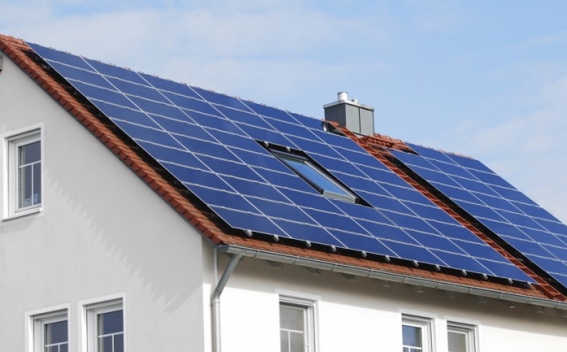 ՄԱԿԸՆԹԱՑԱՅԻՆ ԷՆԵՐԳԻԱ
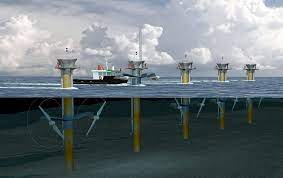 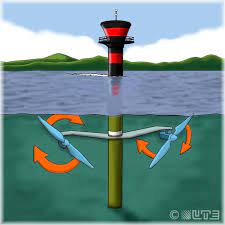 ՇՆՈՐՀԱԿԱԼՈՒԹՅՈՒՆ